A comparison between day and night cosmic muons flux
U. Chiapasco, T. Mizzon
Liceo scientifico Galileo Ferraris, Torino
10 Conferenza dei Progetti del Centro Fermi. Progetto EEE. Torino, 6/7/8 marzo 2019
Data source and file format
The Summary_trending files have been taken from DQM.

Telescope TORI-04.

They refer to the following periods:                            3/30/2017-6/02/2017 and 10/15/2018-12/17/2018.
The files have been merged and relevant data for our analysis have been extracted by means of a C++ program.
10 Conferenza dei Progetti del Centro Fermi. Progetto EEE. Torino, 6/7/8 marzo 2019
The «converti.cpp» program
This program merges successive Summary_trending.csv files and remove redundant data.

It selects the following data : Bin_start, Bin_stop, Track_events, Err_track_events, Pressure, Outdoor_temp, Run_ID.

It fills the gaps between the runs with the missing seconds .

It allows to integrate data every 10/60 minutes.

It is possible to calculate the moving average for an odd number of values.

Moving average has been calculated over 5 values (10 min) or 3 values (1 hour).
10 Conferenza dei Progetti del Centro Fermi. Progetto EEE. Torino, 6/7/8 marzo 2019
Track_Events - pressure ComparisoN
10 Conferenza dei Progetti del Centro Fermi. Progetto EEE. Torino, 6/7/8 marzo 2019
barometric coefficient calculation and data correction
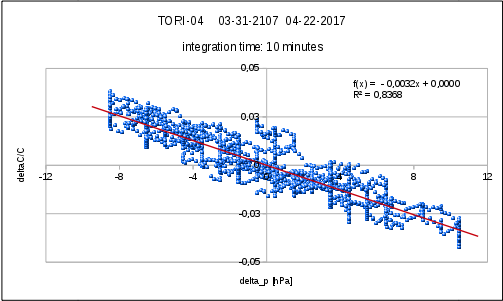 10 Conferenza dei Progetti del Centro Fermi. Progetto EEE. Torino, 6/7/8 marzo 2019
Detected Problems
Firstly we corrected data on a weekly basis. The analysis has highlighted a considerable discontinuity in the data around may 13th 

The barometric coefficient changes in a consistent way.

So we proceeded to correct data on the overall period (nine weeks).
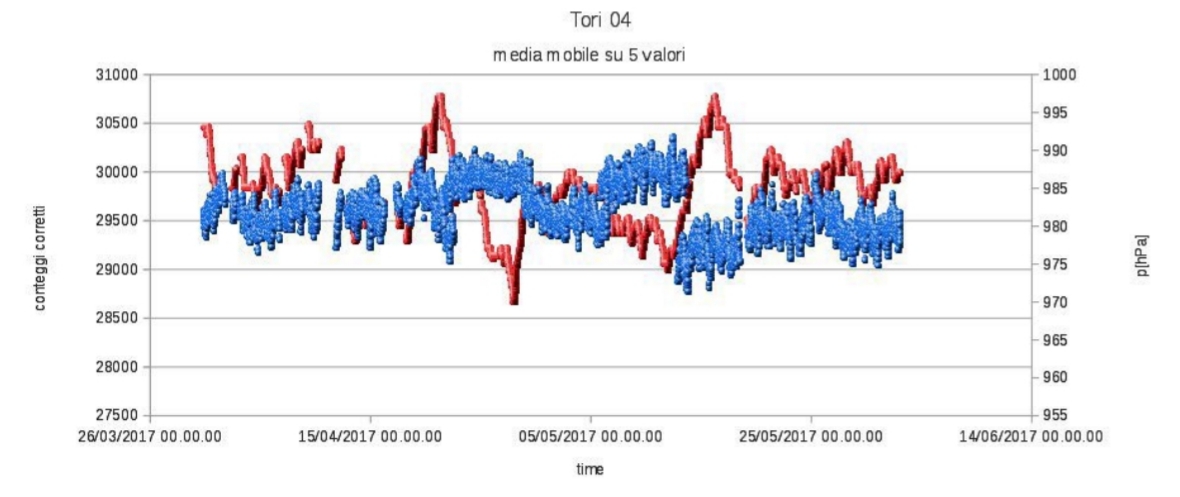 10 Conferenza dei Progetti del Centro Fermi. Progetto EEE. Torino, 6/7/8 marzo 2019
1 hour
10 Conferenza dei Progetti del Centro Fermi. Progetto EEE. Torino, 6/7/8 marzo 2019
Solar wind and muon flux comparison
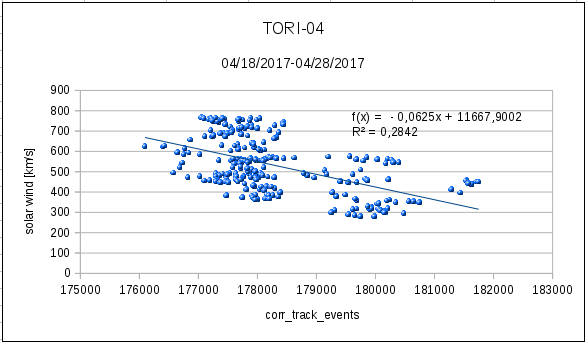 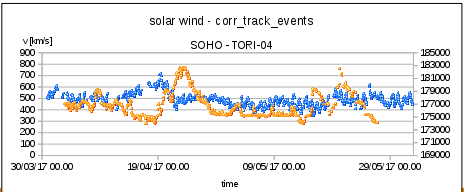 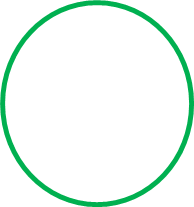 10 Conferenza dei Progetti del Centro Fermi. Progetto EEE. Torino, 6/7/8 marzo 2019
DAY-NIGHT PROGRAM
NotteGiorno.cpp program calculates the average of the muon flux integrated over 10 minutes and corrected by the atmospheric pressure contribution.
It normalizes muon flux data to its mean value.
It compares the average time of each interval  with the dawn and sunset times of  that  period.  
It calculates the number of day and night intervals, the normalized day and data flux averages and their uncertainties.
10 Conferenza dei Progetti del Centro Fermi. Progetto EEE. Torino, 6/7/8 marzo 2019
results
10 Conferenza dei Progetti del Centro Fermi. Progetto EEE. Torino, 6/7/8 marzo 2019
Thanks for the attention !
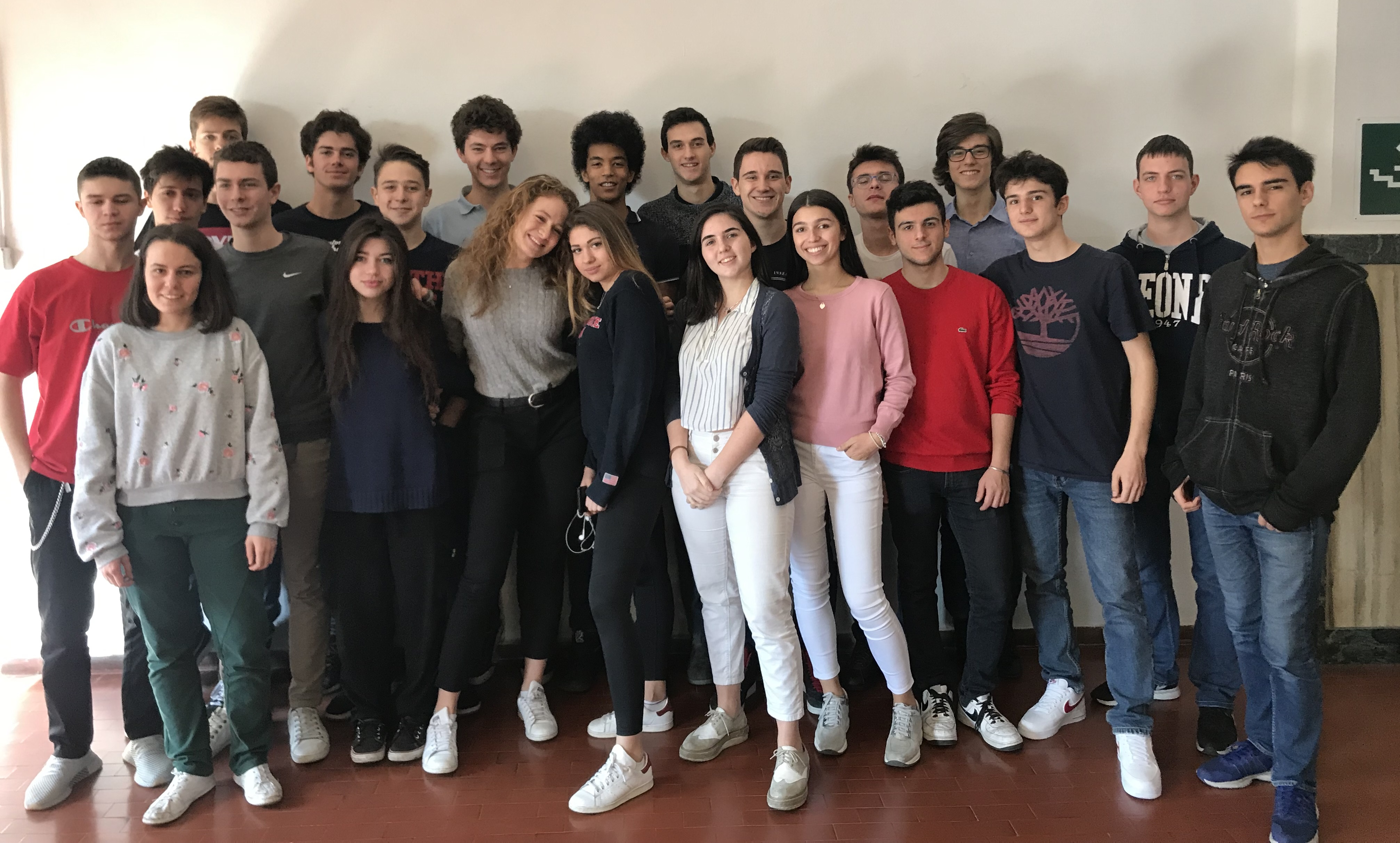 10 Conferenza dei Progetti del Centro Fermi. Progetto EEE. Torino, 6/7/8 marzo 2019